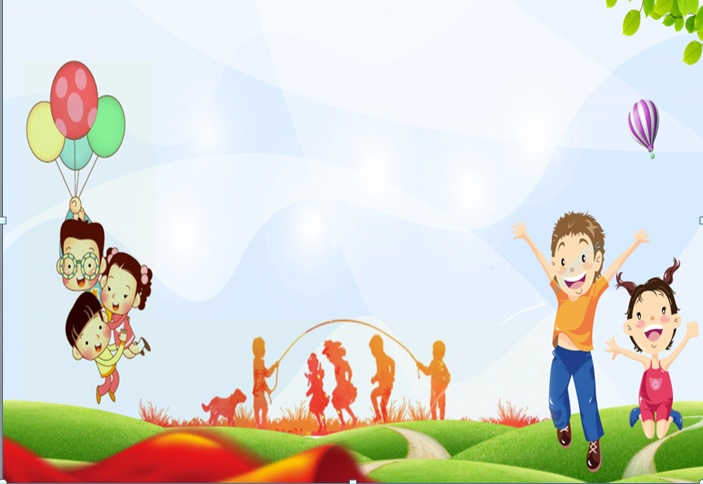 Chào mừng Quý thầy cô 
đến với tiết học
Tự nhiên - Xã hội
Lớp 1C
GVCN: NGUYỄN THỊ MINH NGOÃN
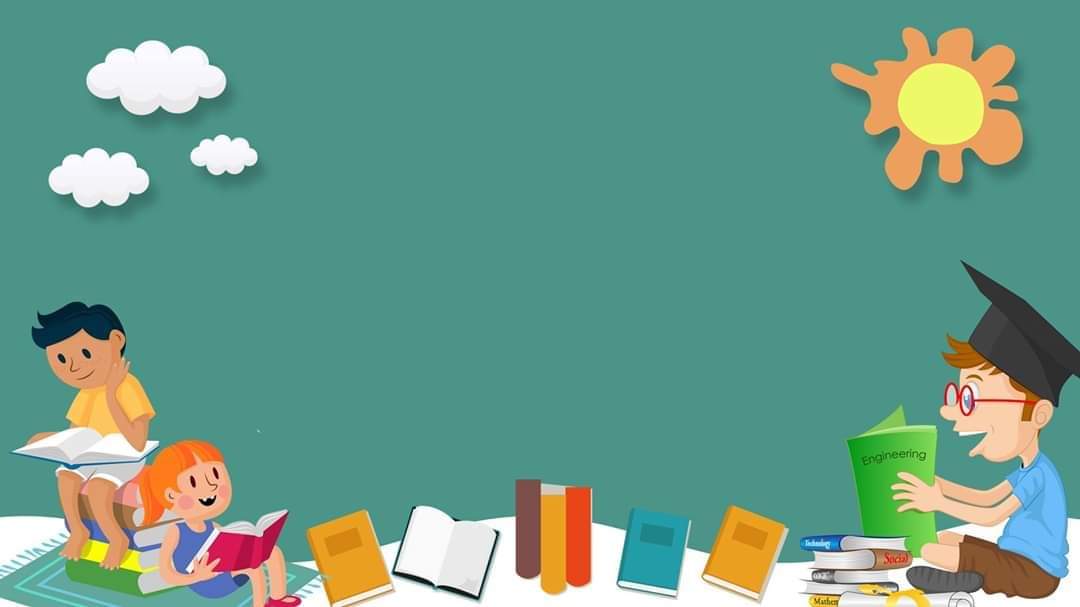 Thứ sáu ngày 10 tháng 02 năm 2023
Tự nhiên – Xã hội
HOẠT ĐỘNG 
MỞ ĐẦU
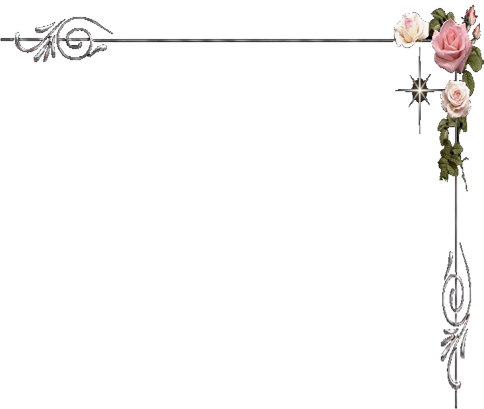 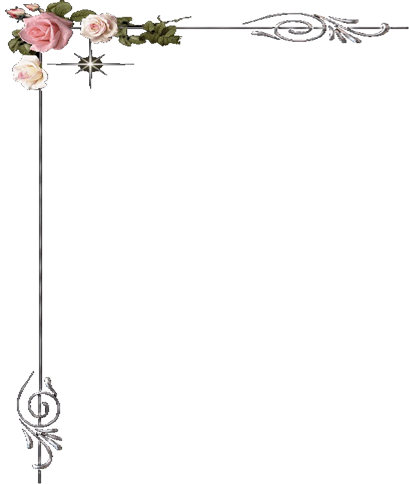 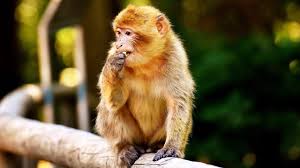 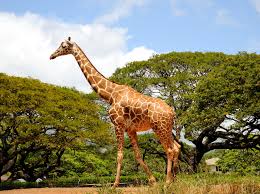 Em biết tên những loại hoa nào?
Những cây nào cho bóng mát trong sân trường em?
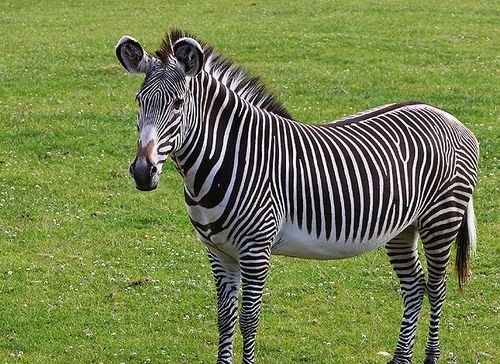 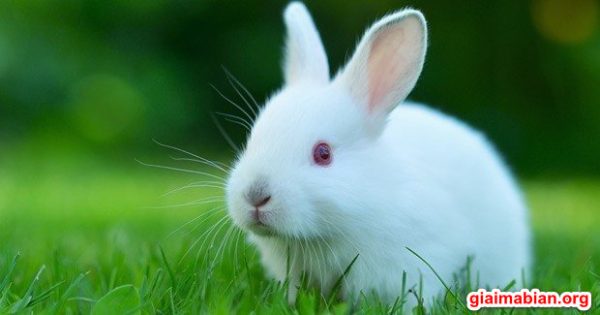 Kể tên một số vật nuôi và lợi ích của chúng.
Kể tên các loại cây ăn quả
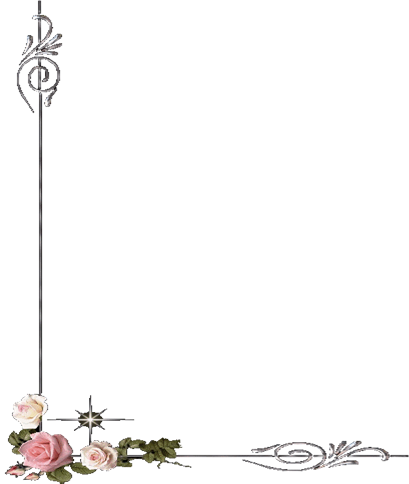 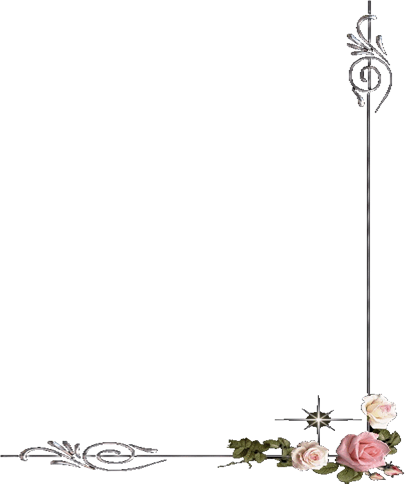 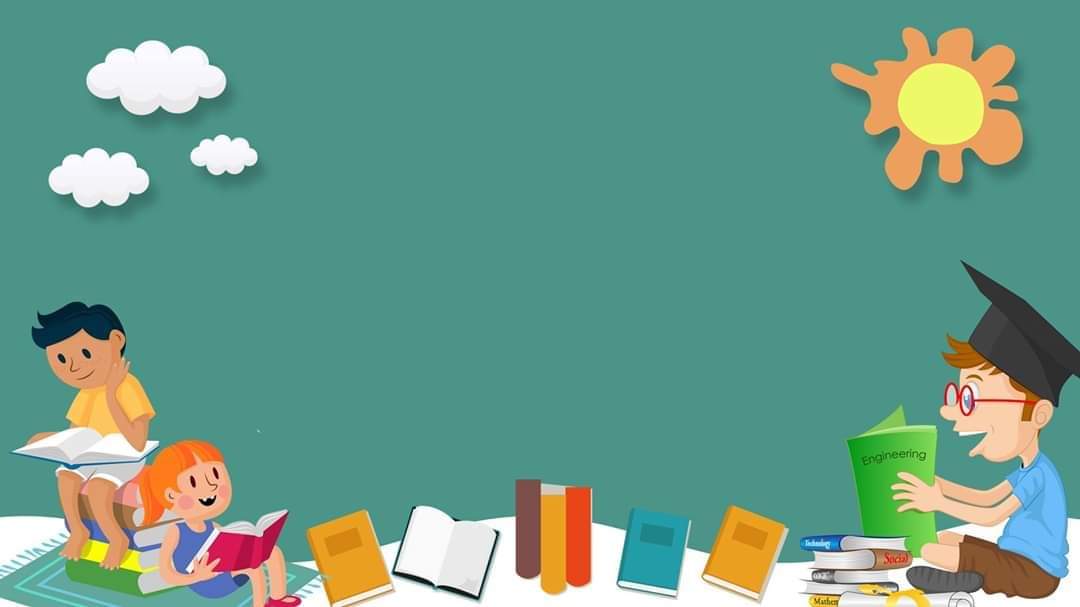 Thứ sáu ngày 10 tháng 02 năm 2023
Tự nhiên – Xã hội
KHỞI ĐỘNG
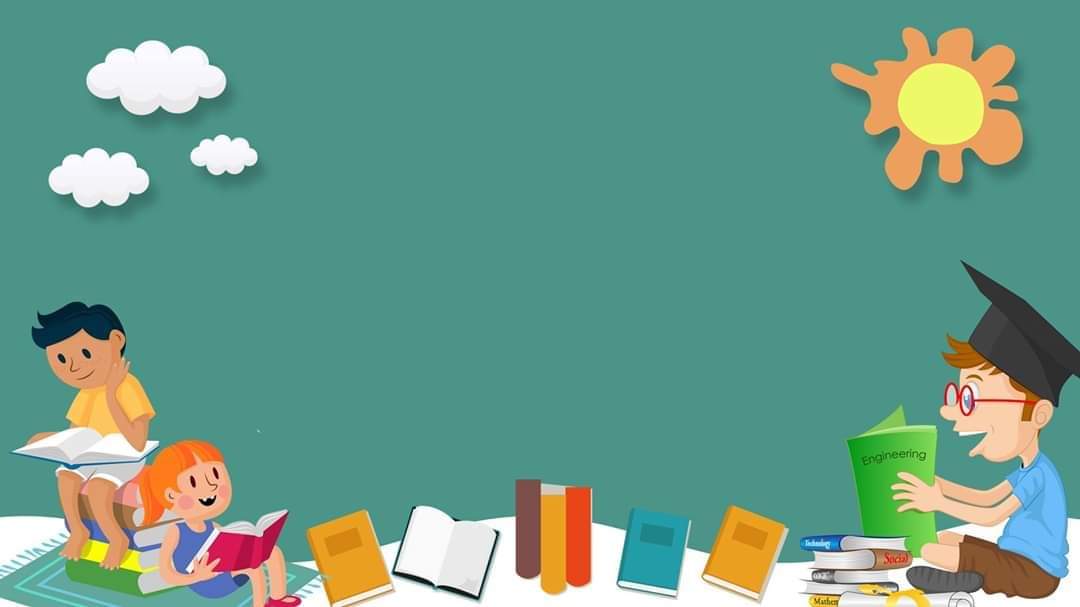 Thứ sáu ngày 10 tháng 02 năm 2023
Tự nhiên – Xã hội
Thứ sáu ngày 10 tháng 02 năm 2023
Tự nhiên – Xã hội
Bài 12: Chăm sóc, bảo vệ 
cây trồng và vật nuôi
Thứ sáu ngày 10 tháng 02 năm 2023
Tự nhiên – Xã hội
Bài 12: Chăm sóc, bảo vệ 
cây trồng và vật nuôi
Hoạt động 1:Chăm sóc và bảo vệ cây trồng
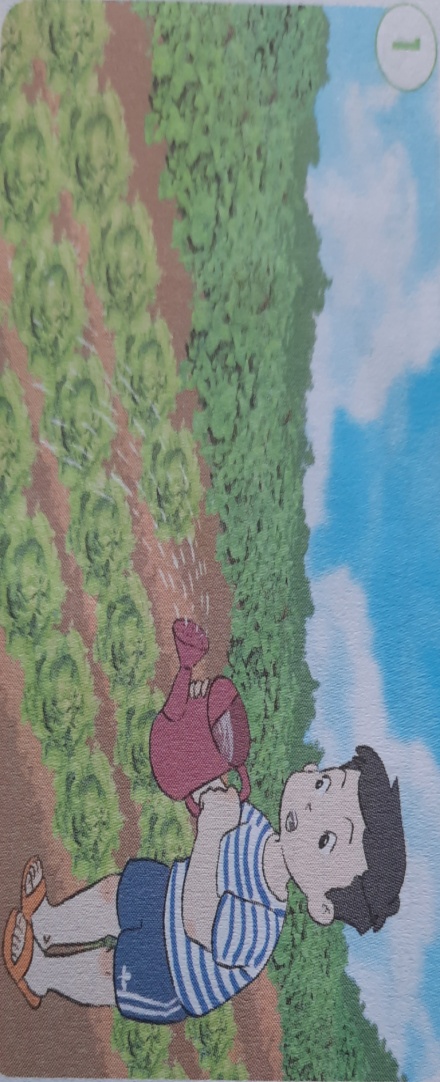 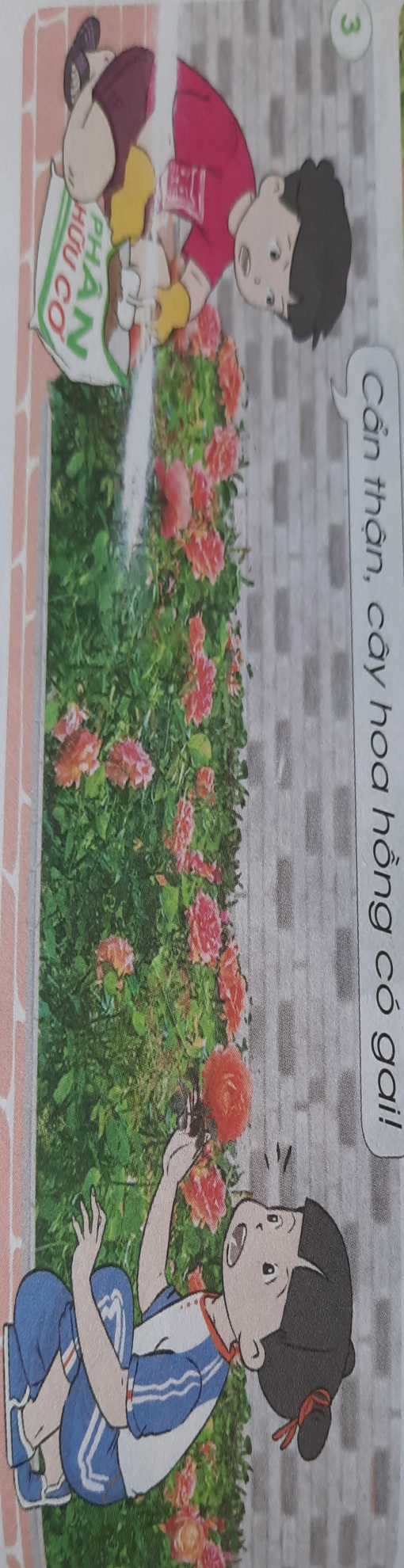 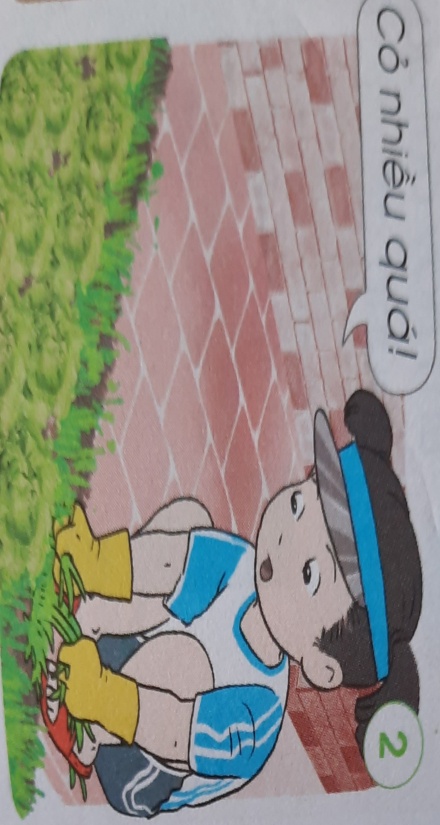 Các bạn trong những hình dưới đây đang làm gì?
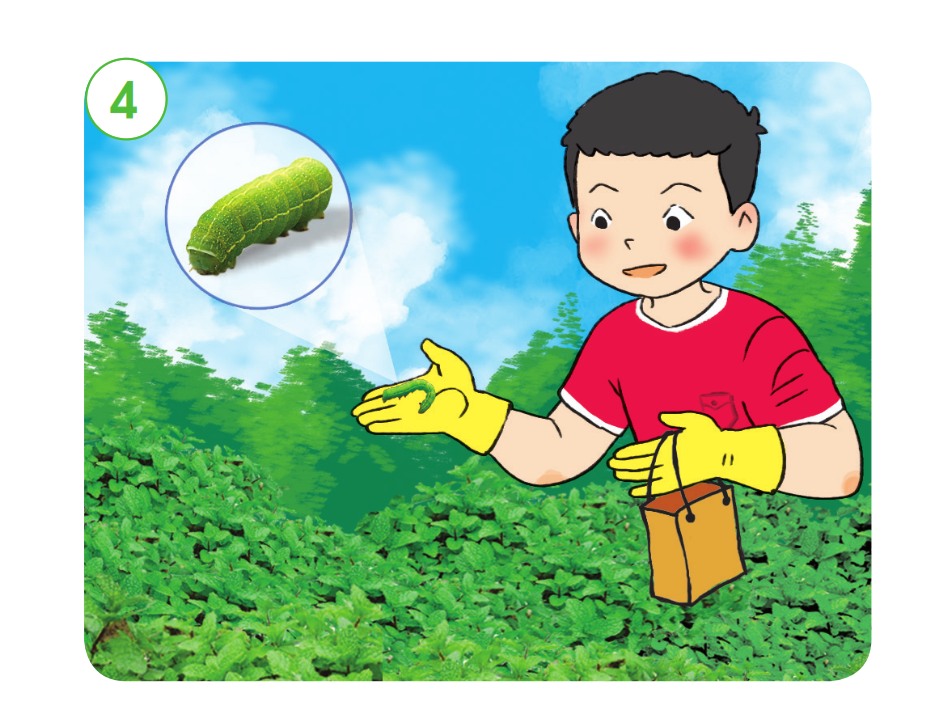 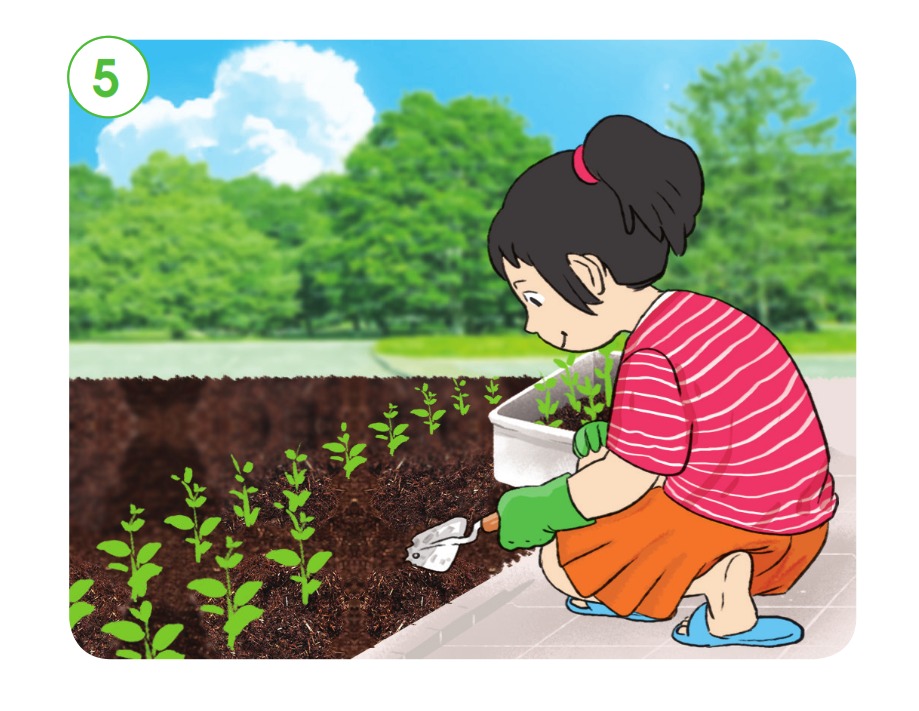 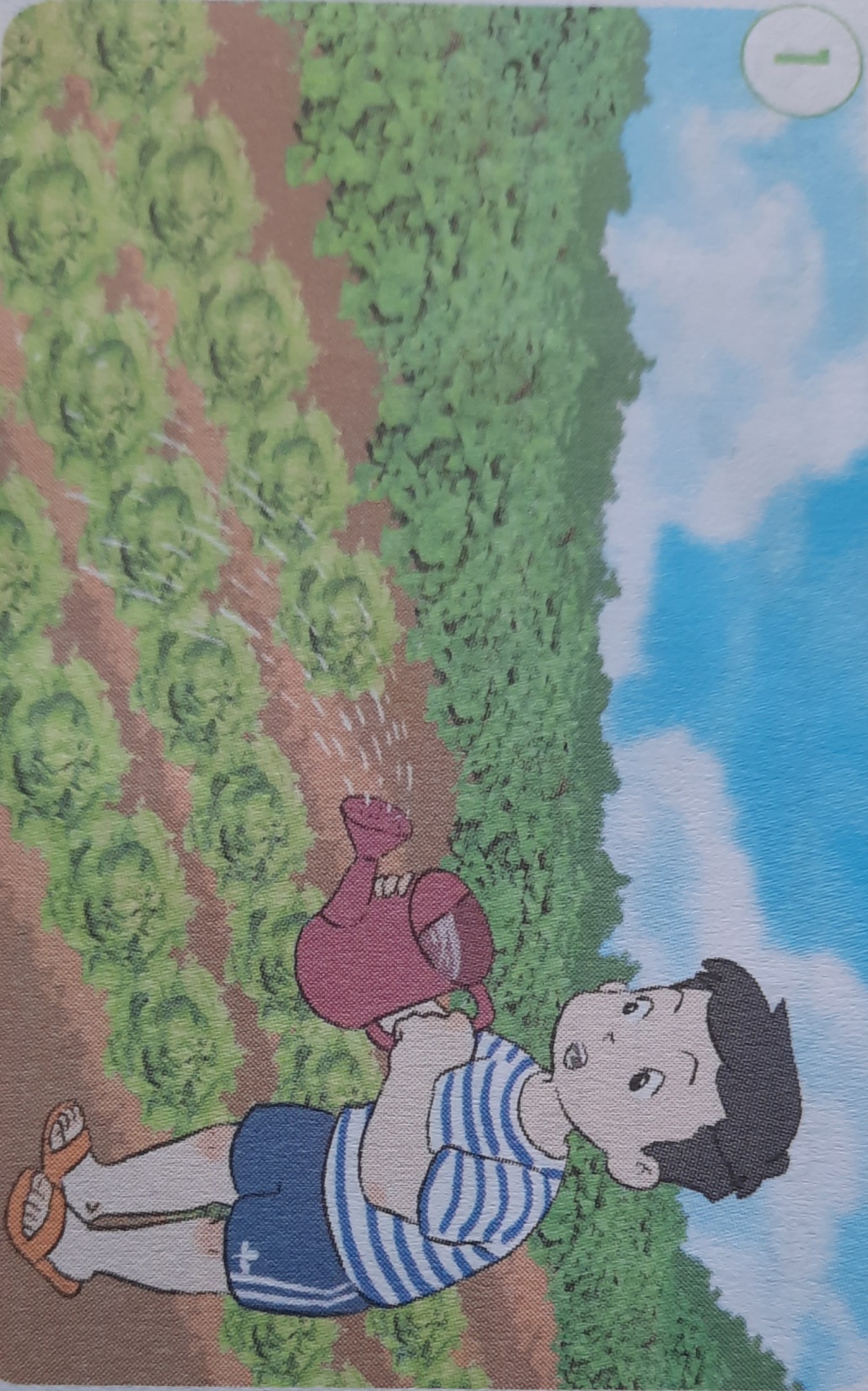 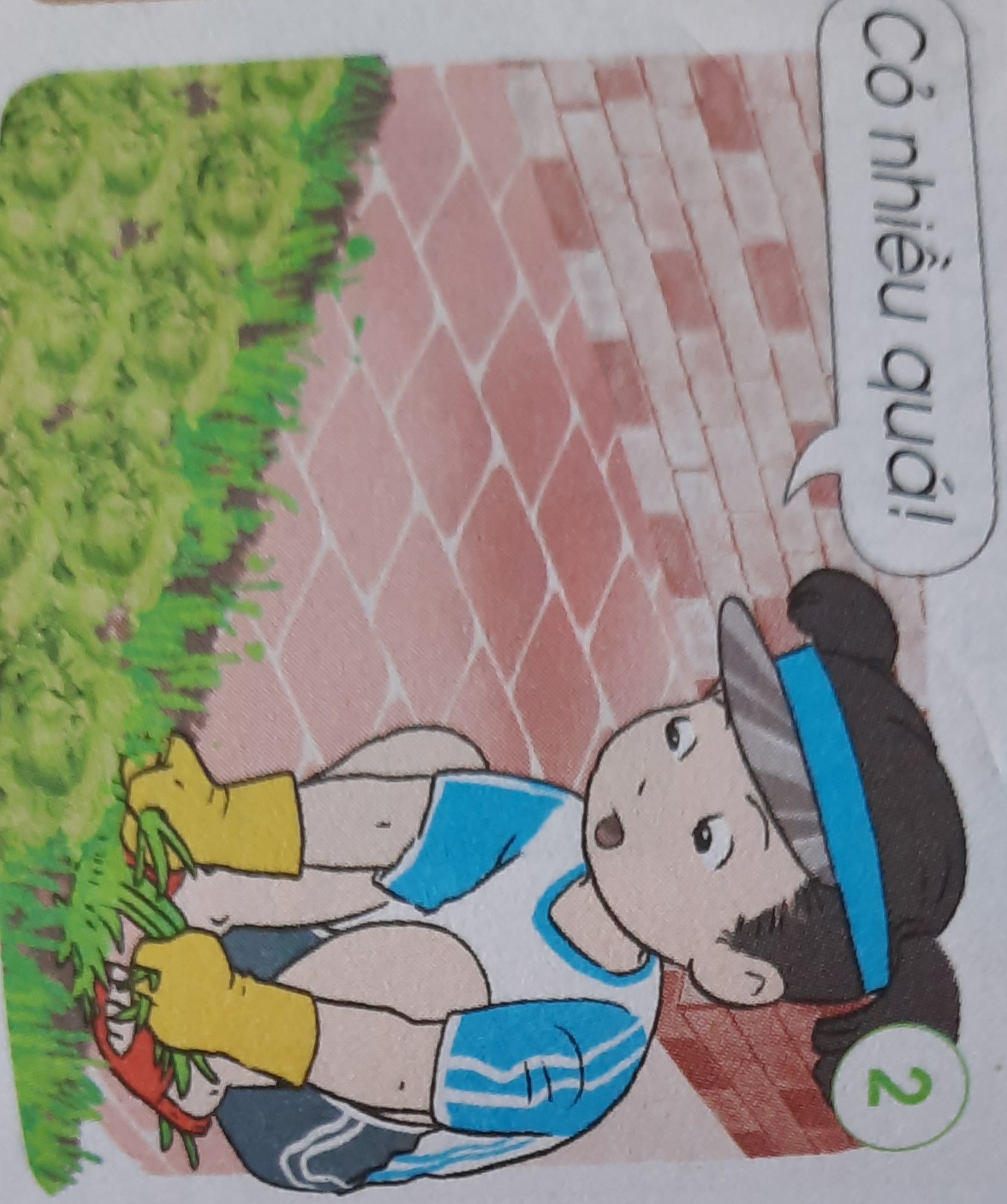 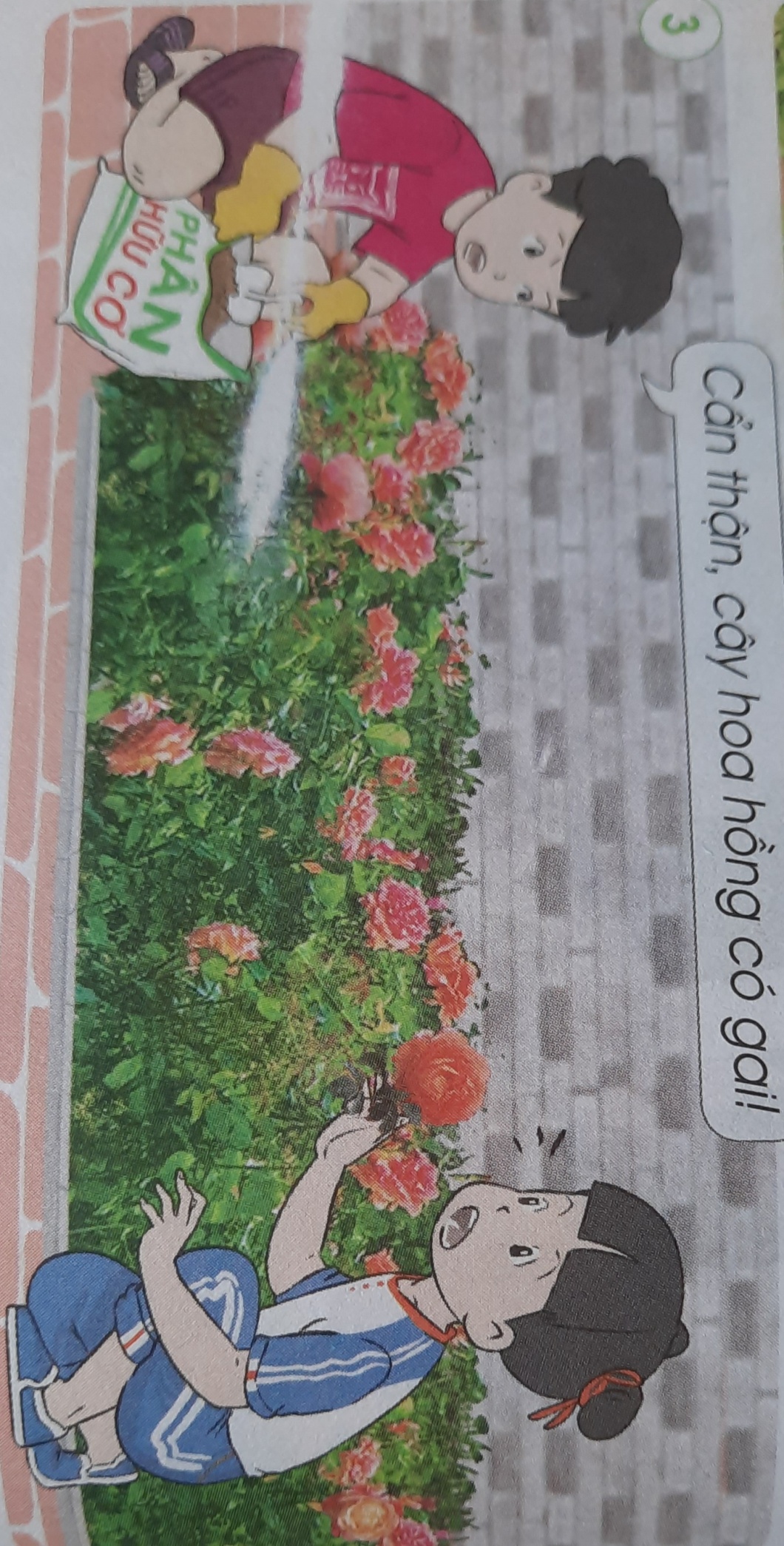 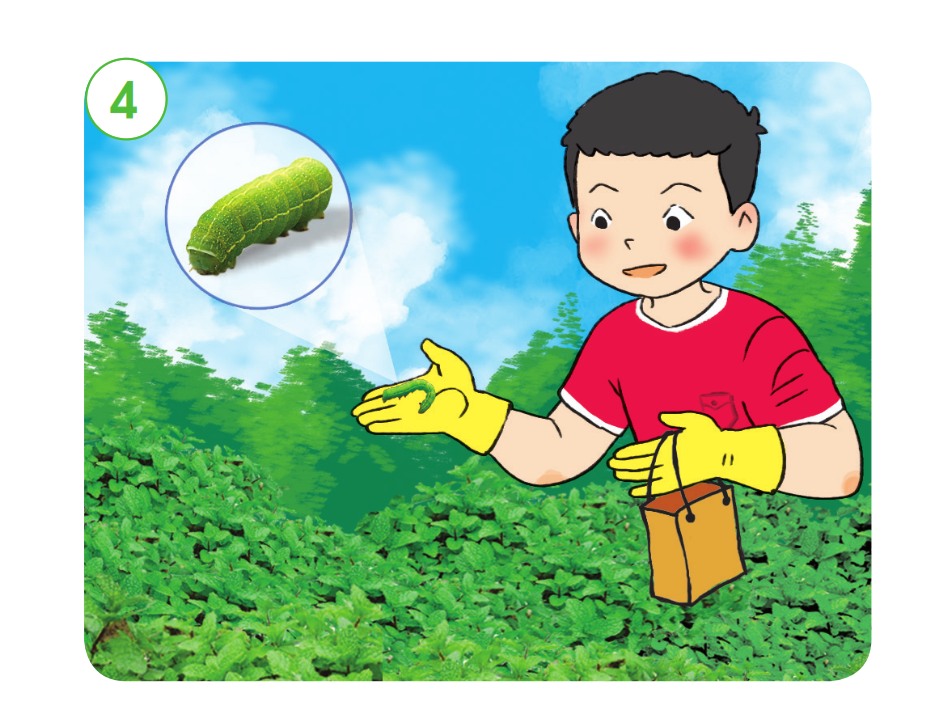 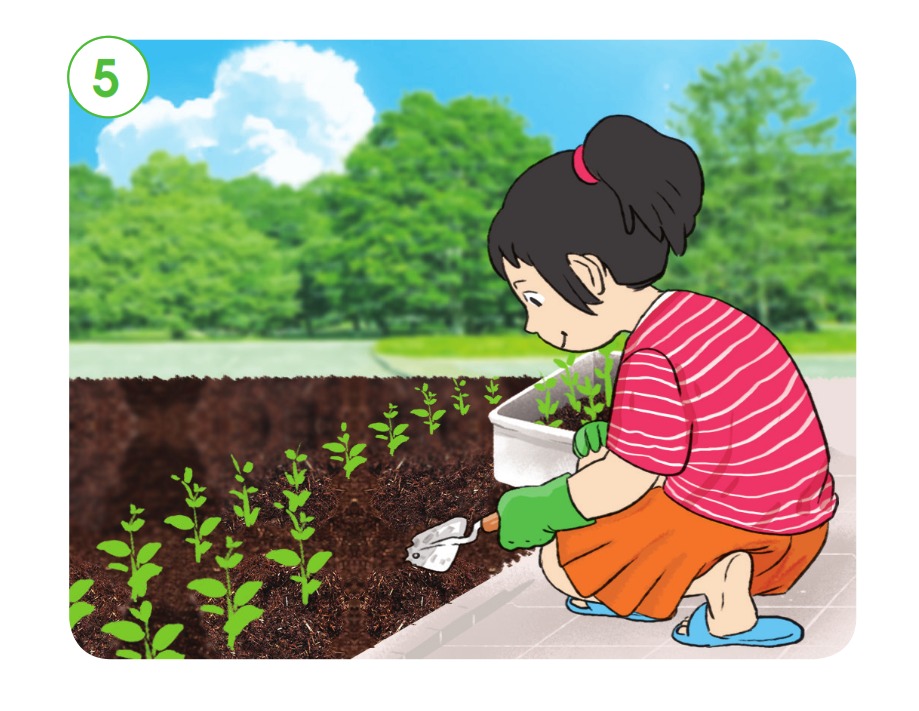 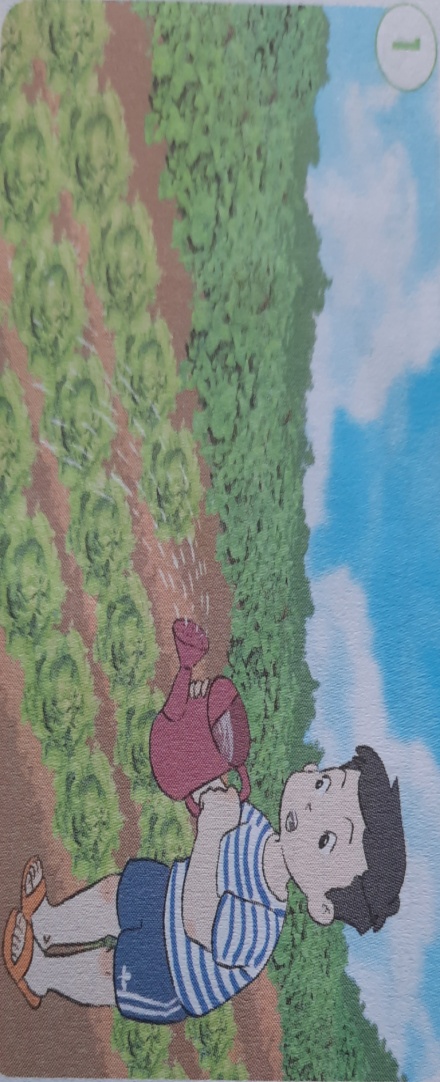 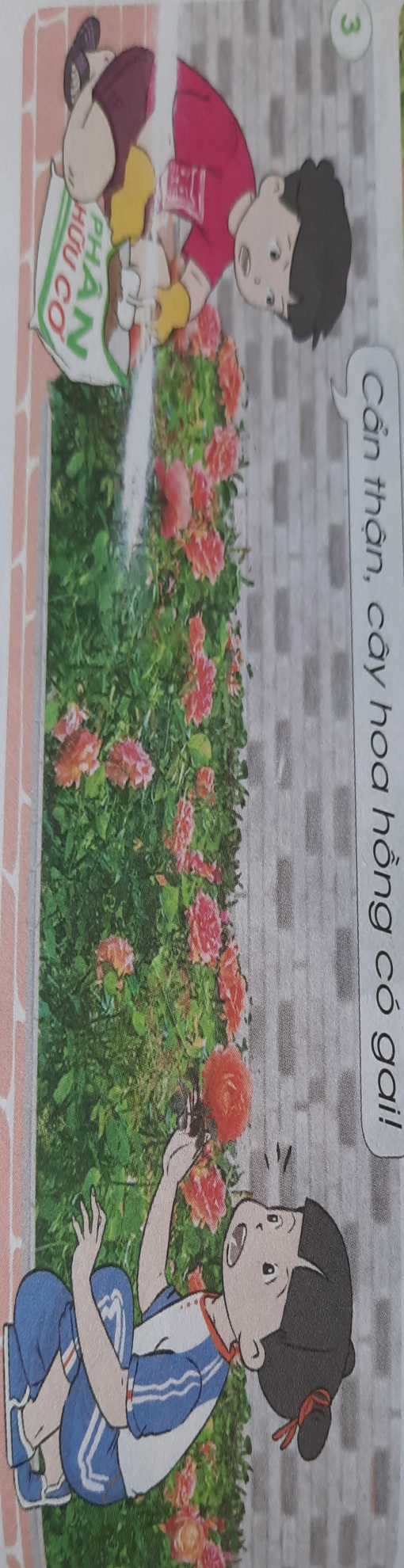 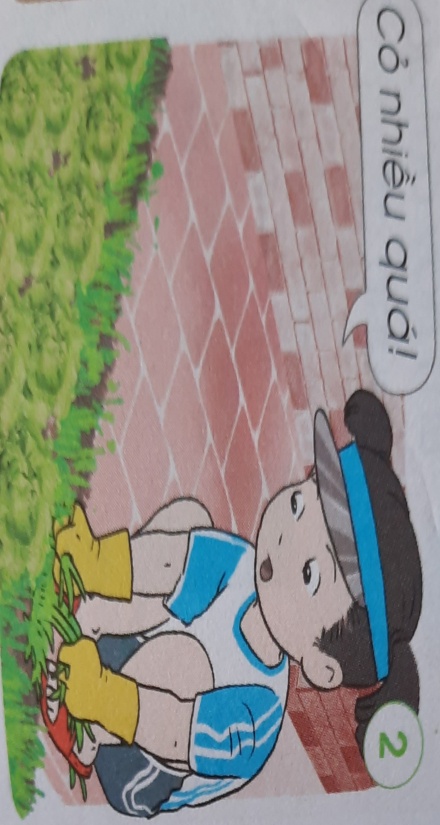 Các bạn trong những hình dưới đây đang làm gì?
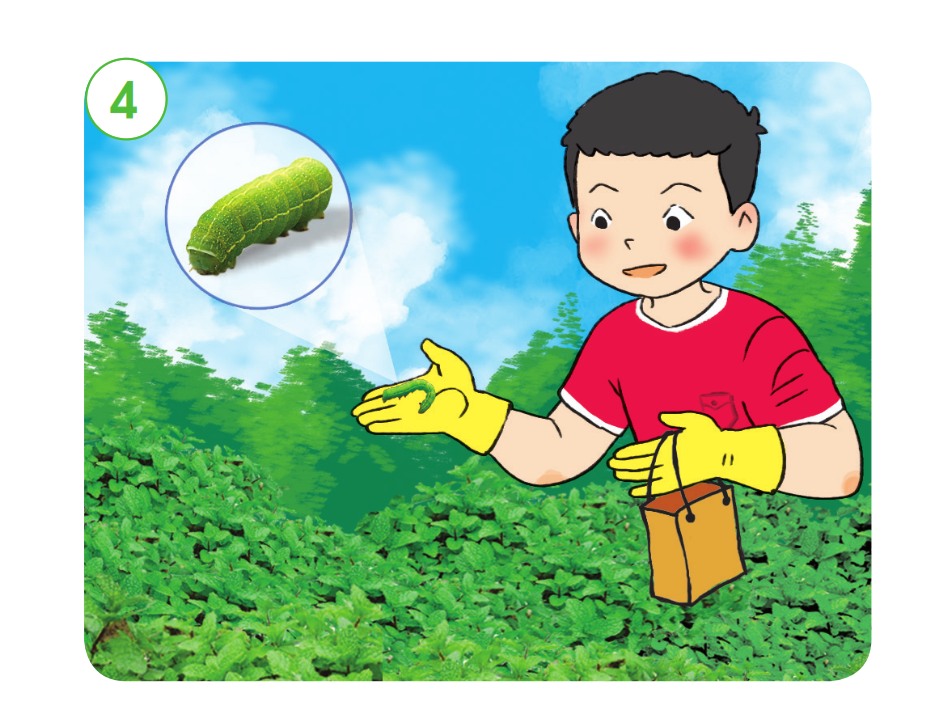 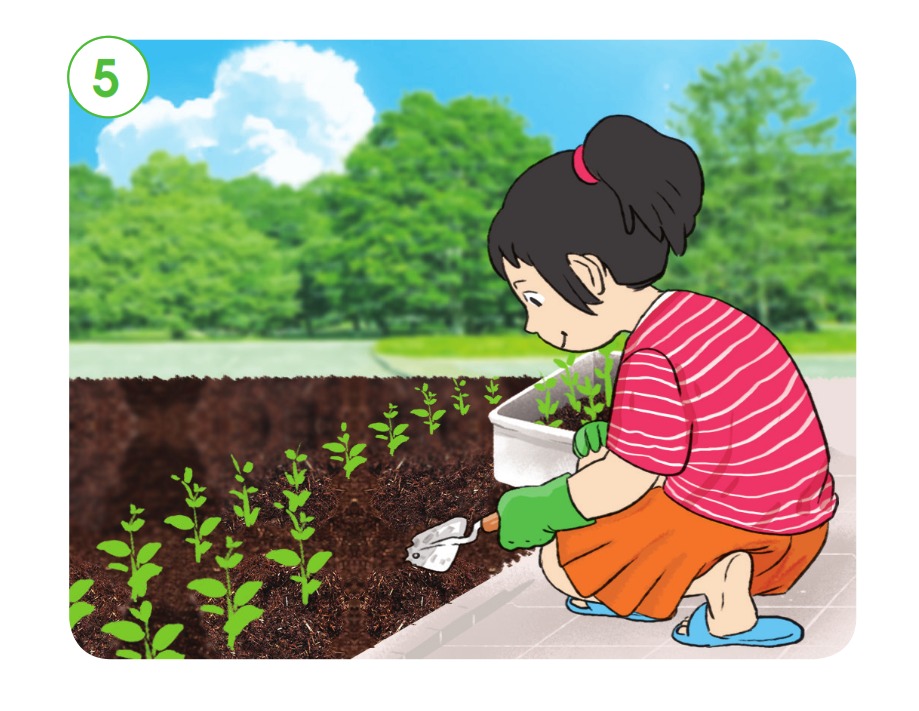 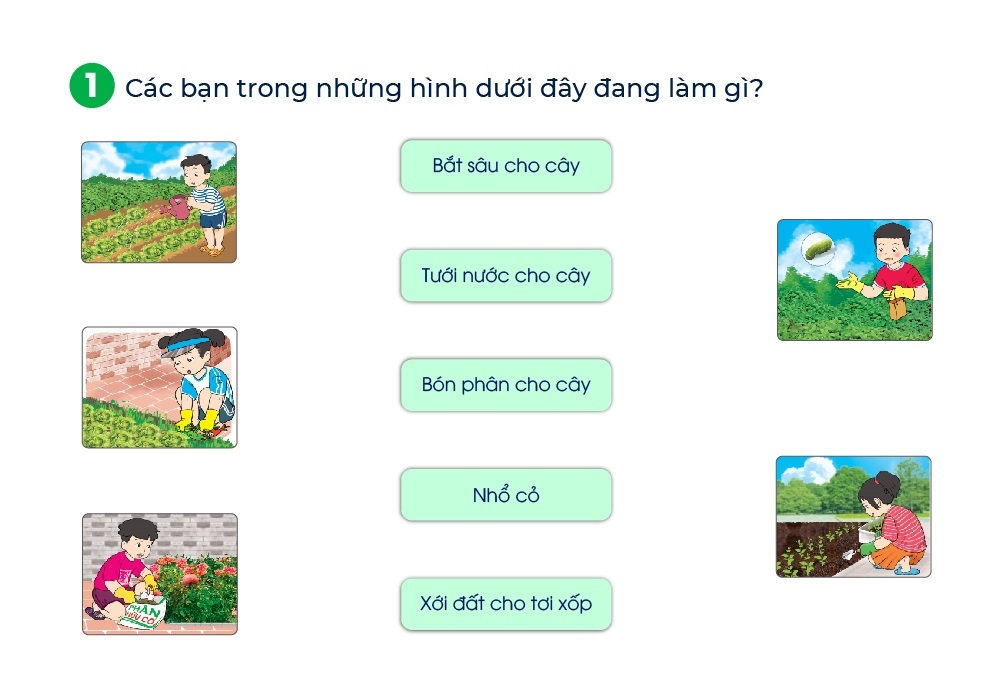 Nối  hình vẽ với từ ngữ chỉ việc làm phù hợp:
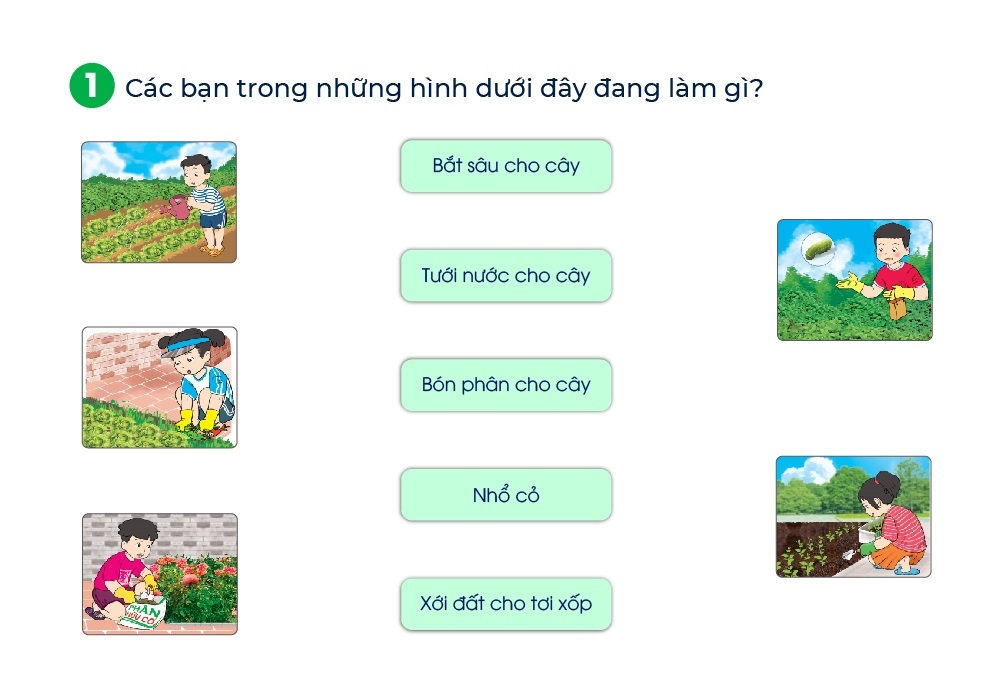 Thứ sáu ngày 10 tháng 02 năm 2023
Tự nhiên – Xã hội
Bài 12: Chăm sóc, bảo vệ cây trồng và vật nuôi
HOẠT ĐỘNG 1:Chăm sóc và bảo vệ cây trồng
Theo em, cần làm gì để cây tươi tốt?
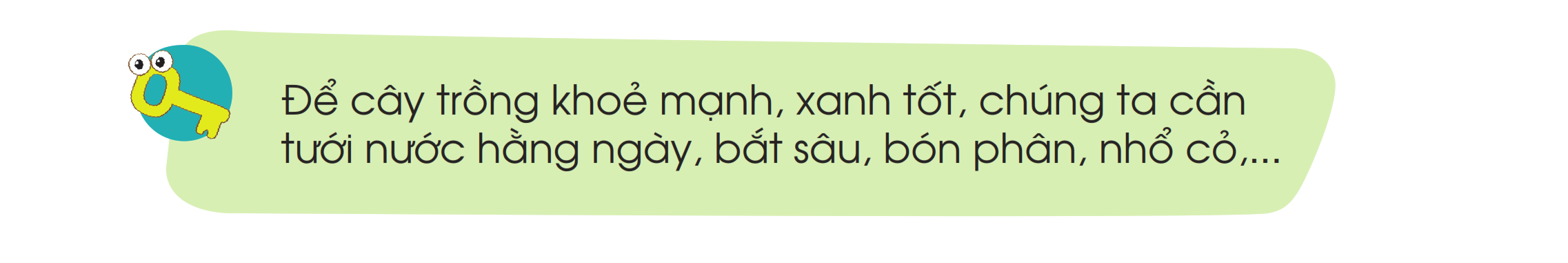 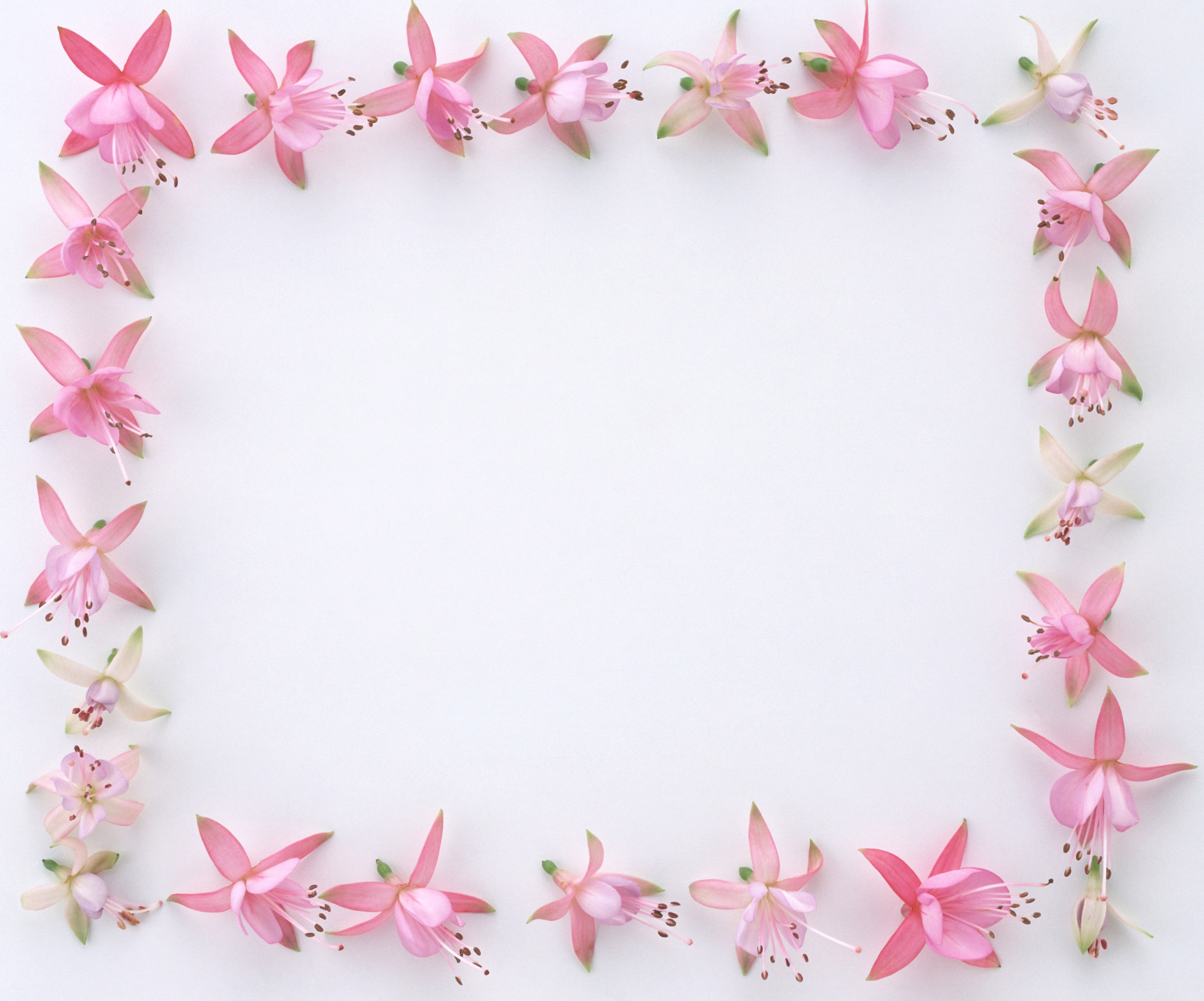 THƯ GIÃN
Thứ sáu ngày 10 tháng 02 năm 2023
Tự nhiên – Xã hội
Bài12: Chăm sóc, bảo vệ cây trồng và vật nuôi
Hoạt động 2: Đóng vai xử lí tình huống
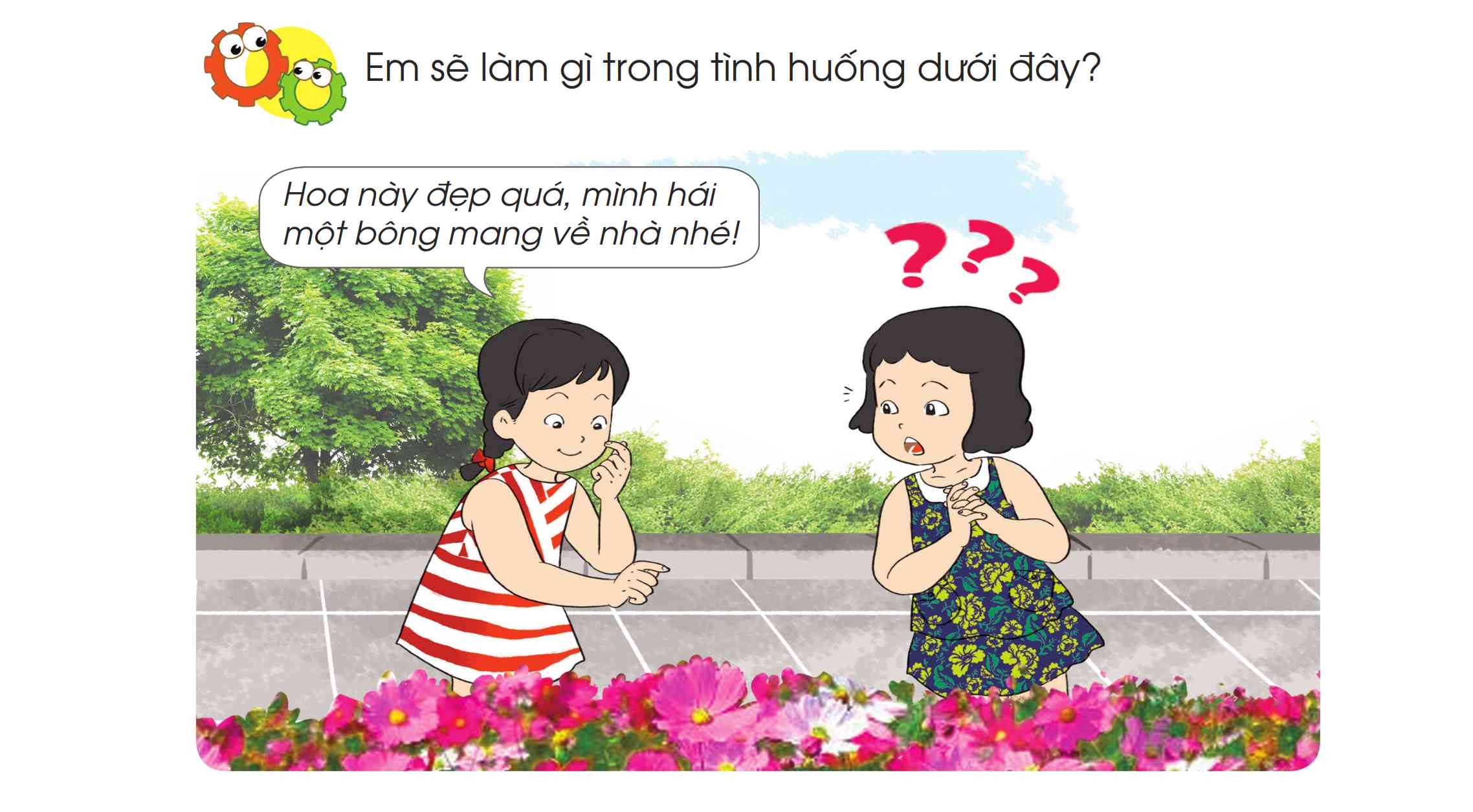 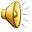 Thứ sáu ngày 10 tháng 02 năm 2023
Tự nhiên – Xã hội
Bài 12: Chăm sóc, bảo vệ cây trồng và vật nuôi
Thứ sáu ngày 10 tháng 02 năm 2023
Tự nhiên – Xã hội
Bài 12: Chăm sóc, bảo vệ cây trồng và vật nuôi
Hoạt động 1:
Hoạt động 2:
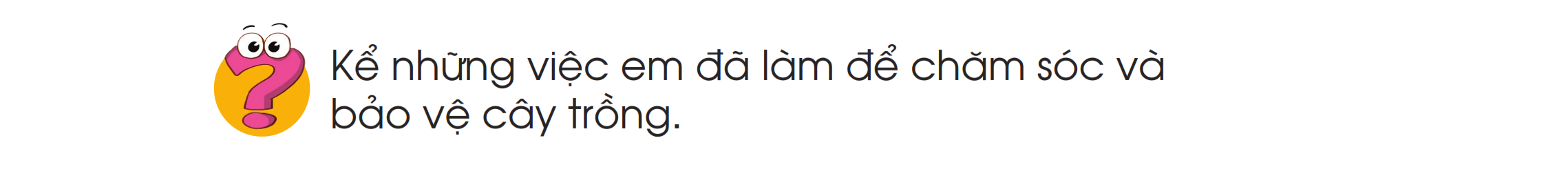 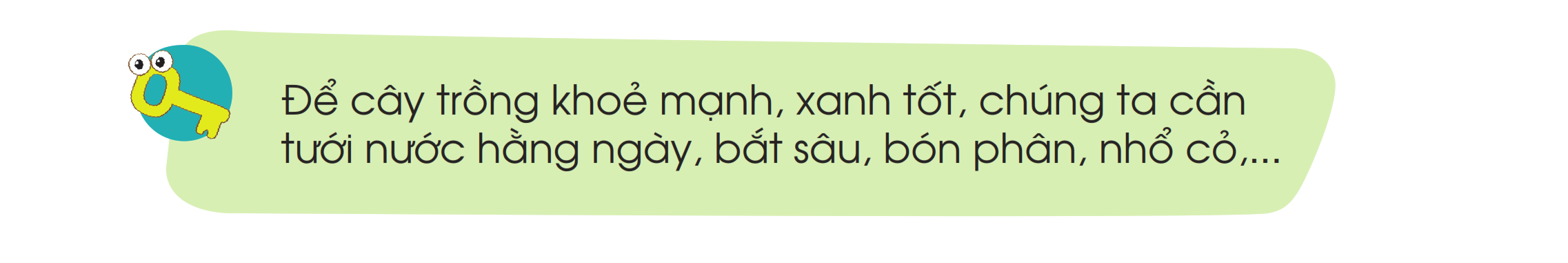 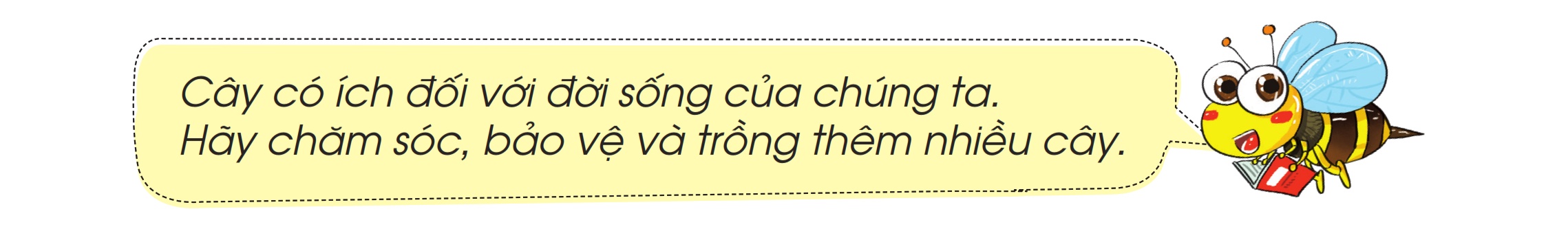 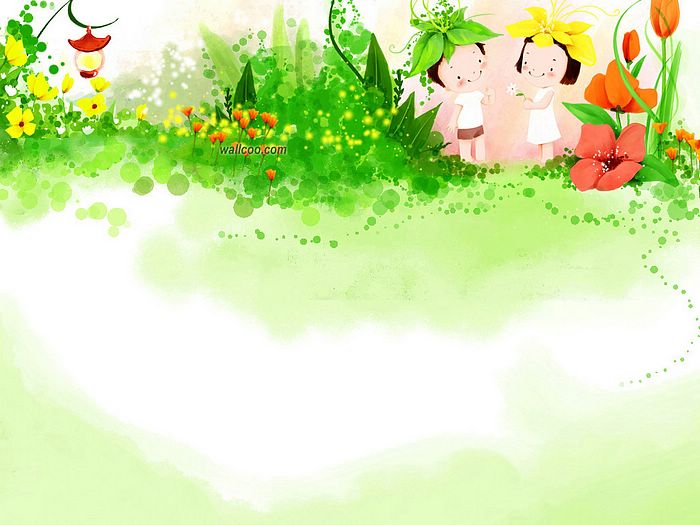 CHÚC THẦY,CÔ VÀ CÁC EM SỨC KHỎE
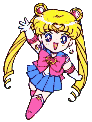 CHÀO TẠM BIỆT
Thứ sáu ngày 10 tháng 02 năm 2023
Tự nhiên – Xã hội
Bài 12: Chăm sóc, bảo vệ cây trồng và vật nuôi
Hoạt động 1:
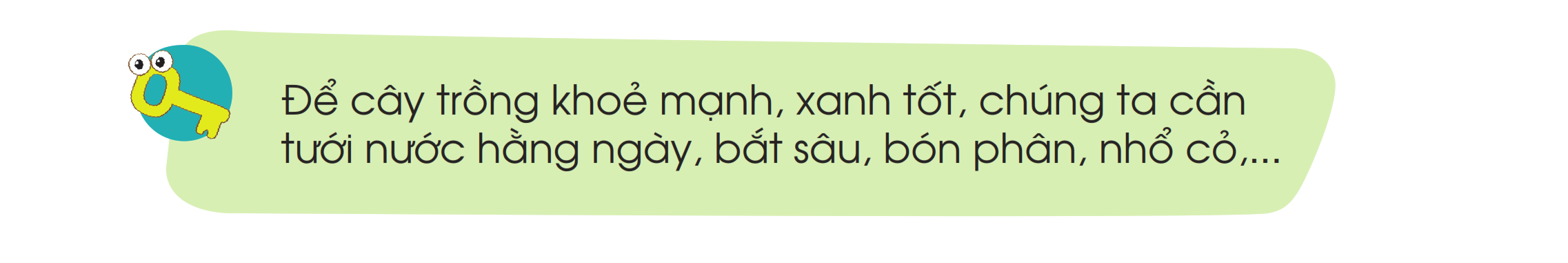 Hoạt động 2:
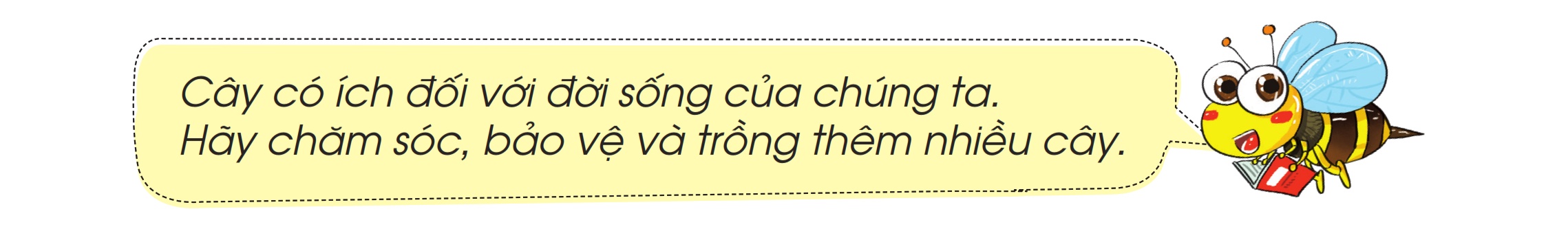 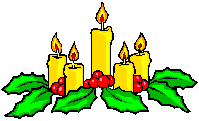